3.4 Find and Use Slopes of Lines
Mrs. vazquez
Geometry
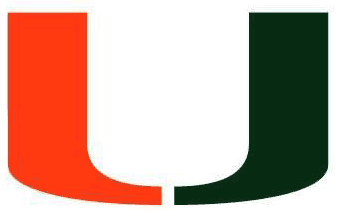 G-GPE.5
Essential Question:
How does slope relate to || and ⊥ lines?
Objective:
Students will be able to find and compare slopes of lines.
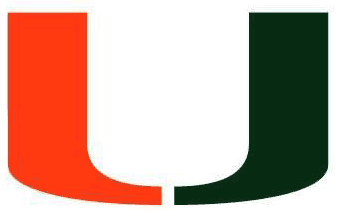 Mr. Slope Guy
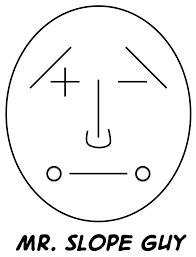 Slope formula
y2 - y1
x2 - x1    = m

m =   rise	= change in y = ∆y
	     run	    change in x    ∆x
Postulates
17. Slopes of || Lines
In a coordinate plane, two nonvertical lines are || iff they have the same m. 

Any two vertical lines are ||.
18. Slopes of ⊥ Lines
In a coordinate plane, two nonvertical lines are ⊥ iff the product of their slopes is -1. 

Horizontal lines are ⊥ to vertical lines.
Which lines are ||?
line k has points on (-2,4), (-3,0)

line n has points on (4,5), (3,1)

line p has points on (6,3), (5, -2)
m = 4
Find the m for each line to determine if any are ||.
m = 4
m = 5
⊥ lines
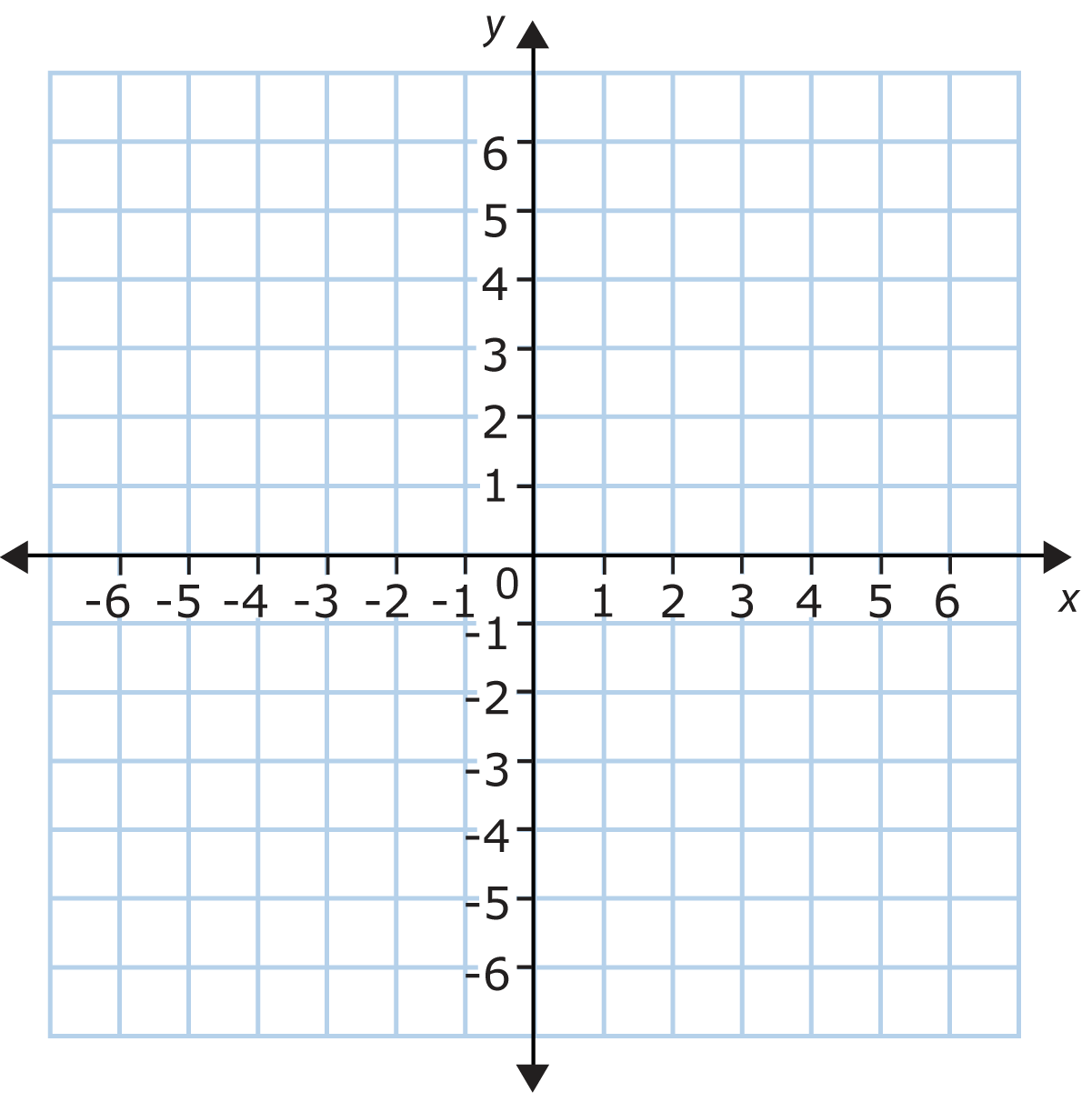 line h has points at 
(7,6), (5,3), (3,0)
draw a line ⊥ to line h

*⊥ lines have opposite reciprocal m.
First, determine the slope of the green line.
[Speaker Notes: m = 3/2
so ⊥m has to be -⅔]